Sensitivity analysis 1: Prestretch and axial loading
Model oks001 – Last converged times
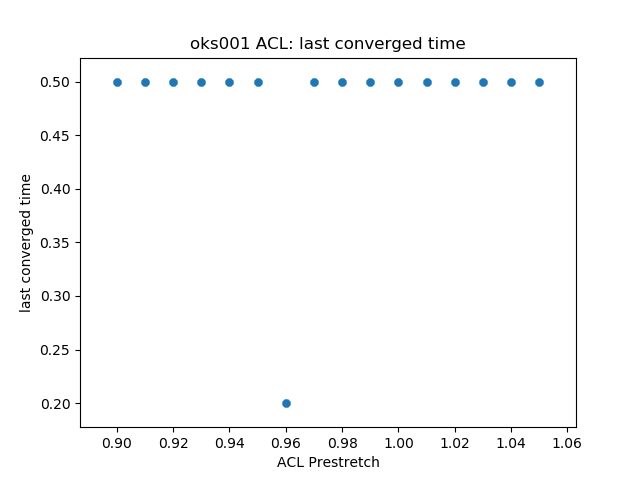 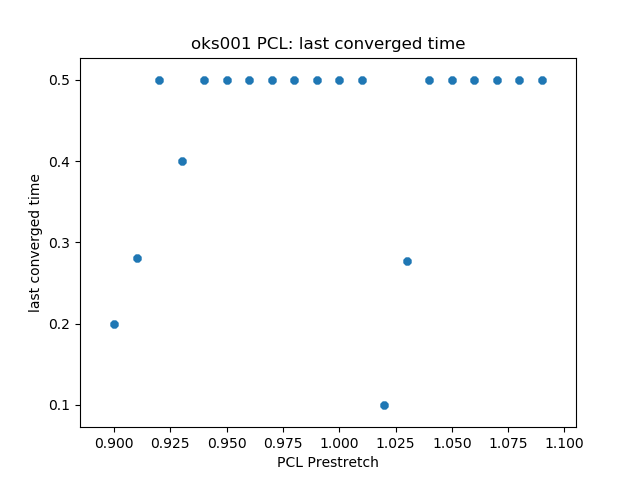 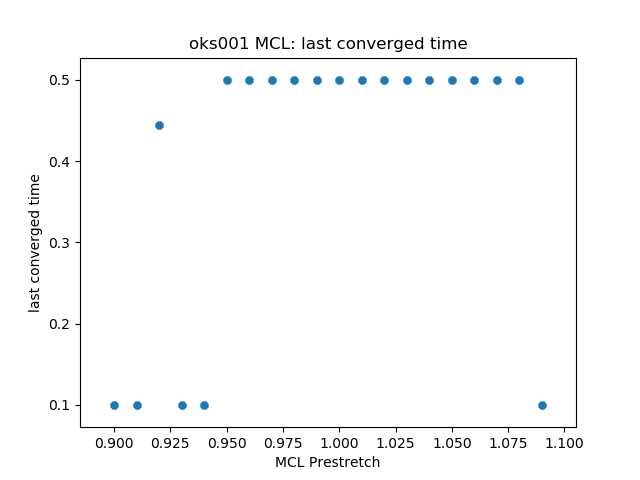 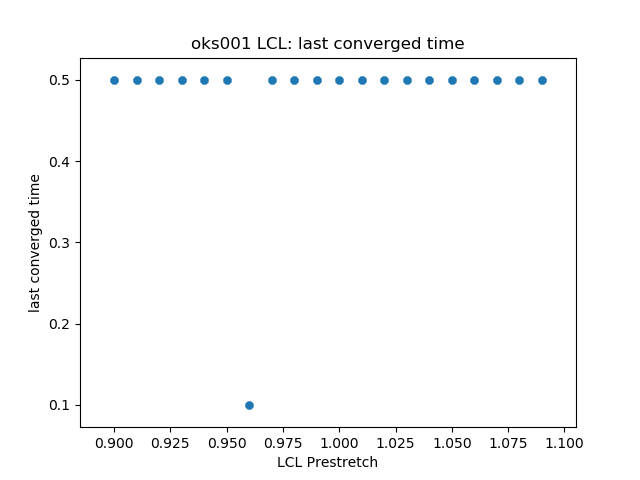 Model oks002 – Last converged times
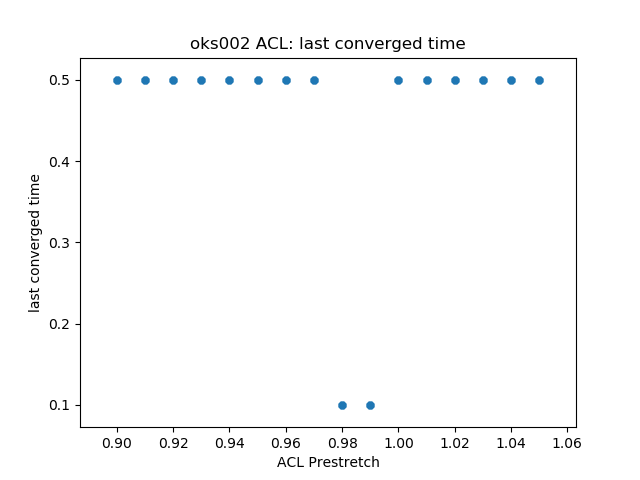 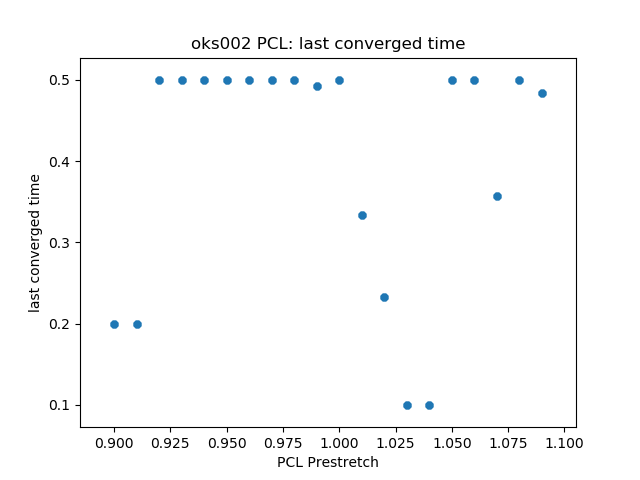 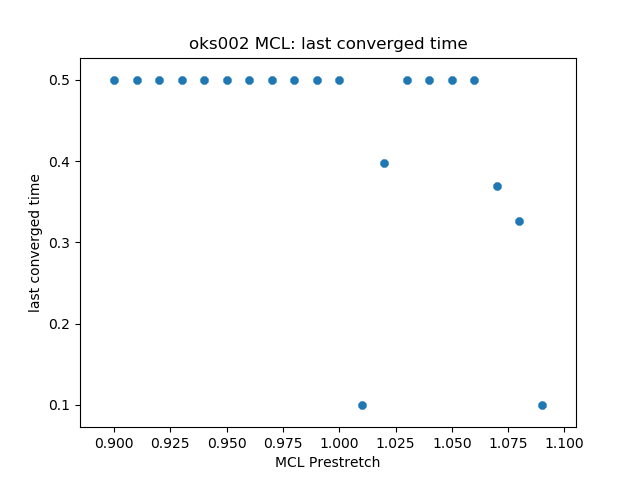 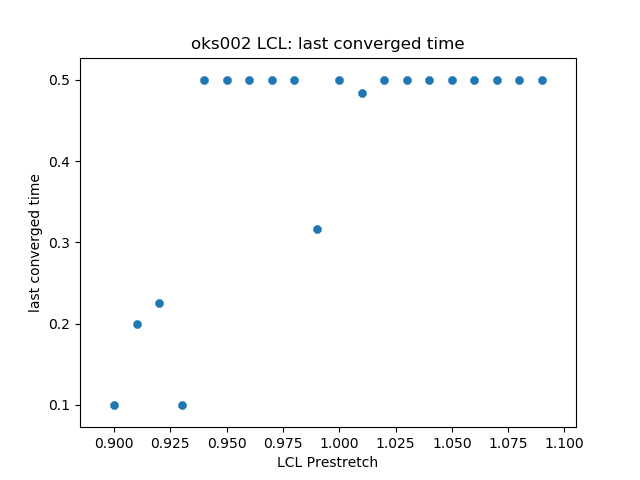 Model oks004 – Last converged times
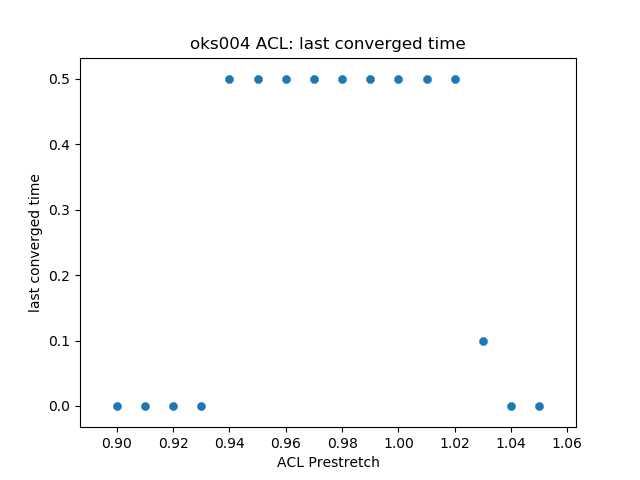 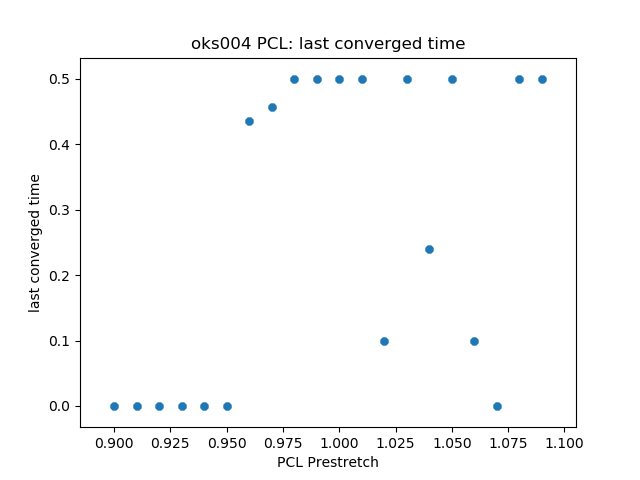 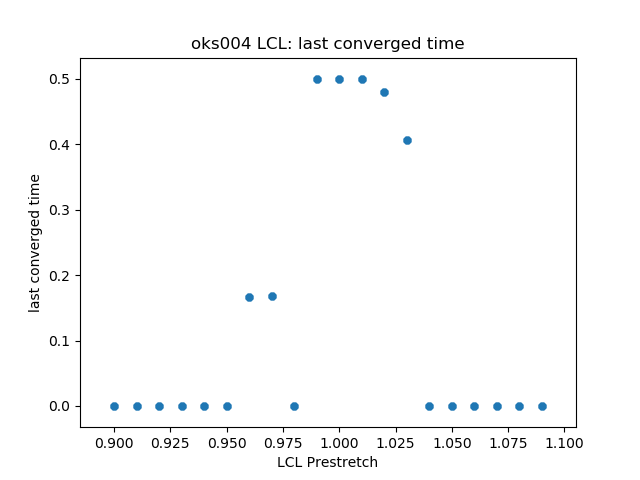 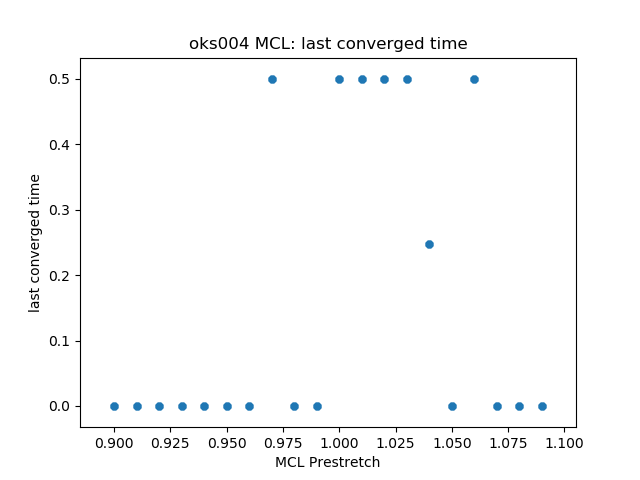 Model oks006 – Last converged times
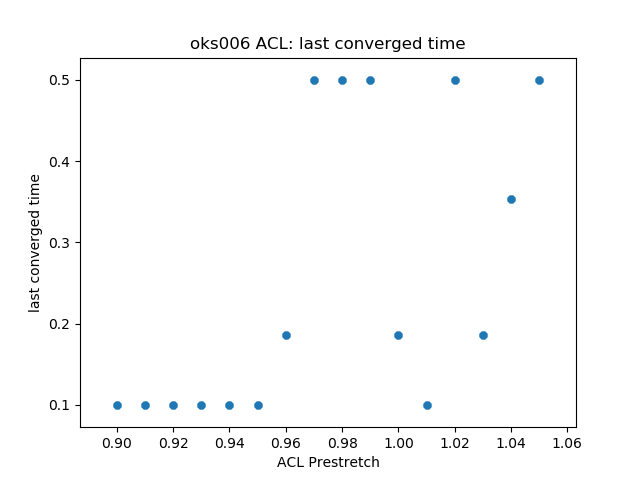 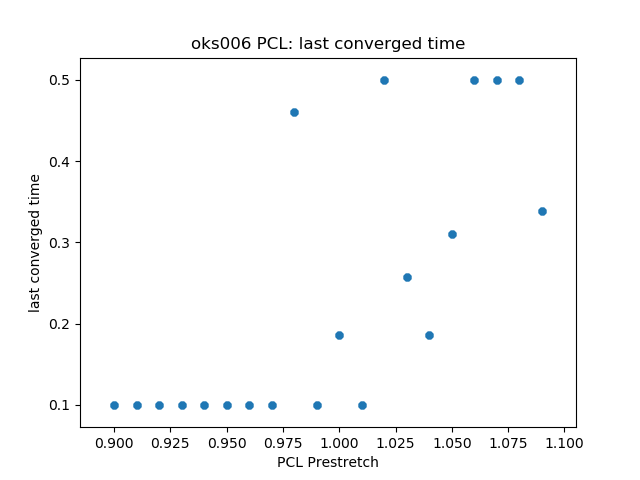 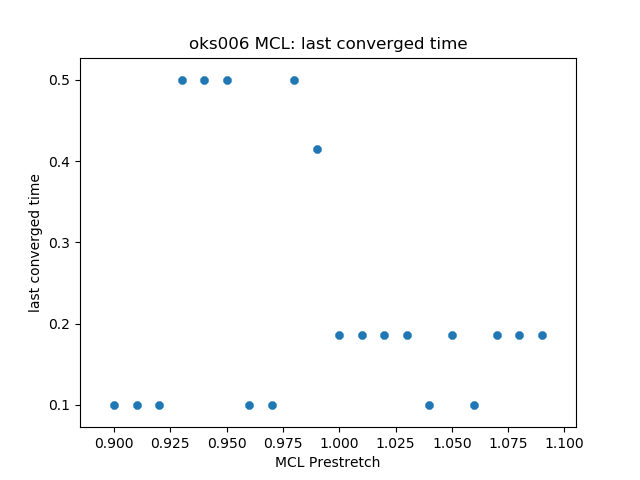 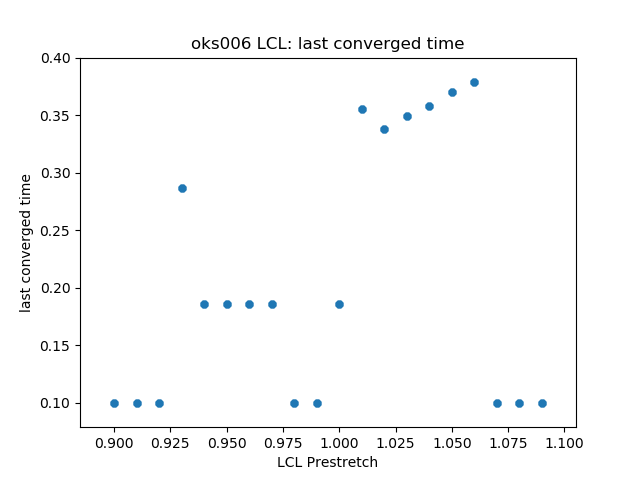 Model oks007 – Last converged times
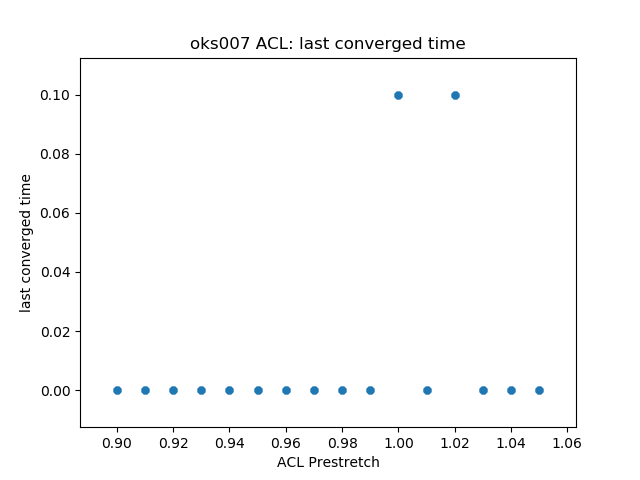 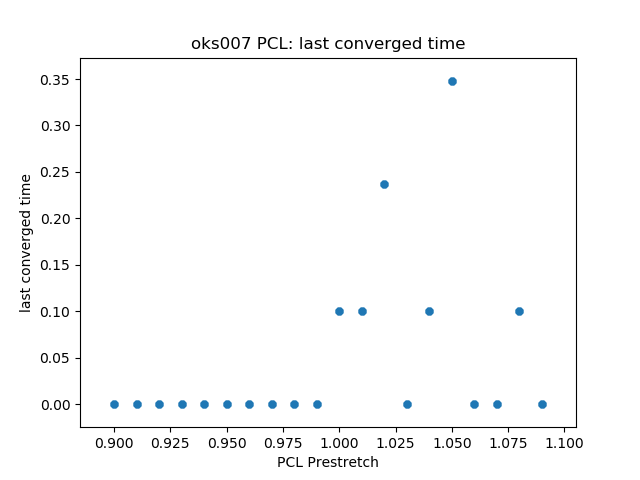 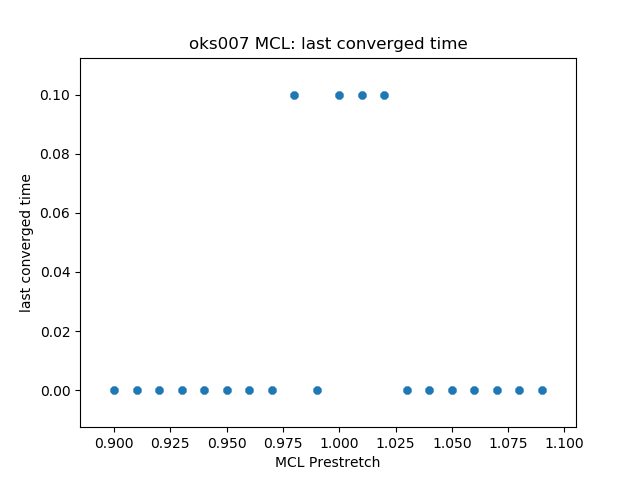 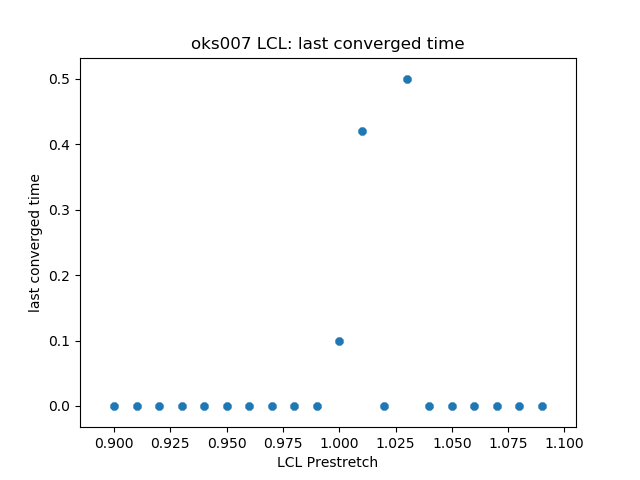 Model oks008 – Last converged times
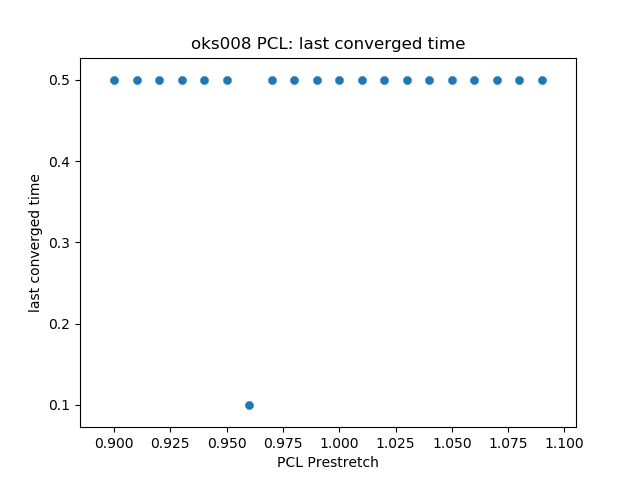 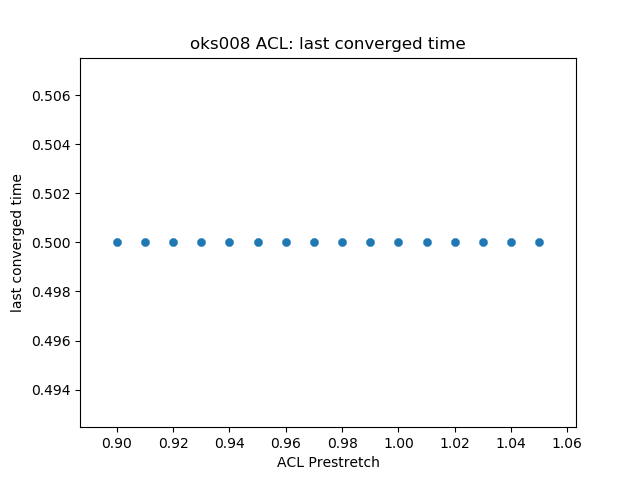 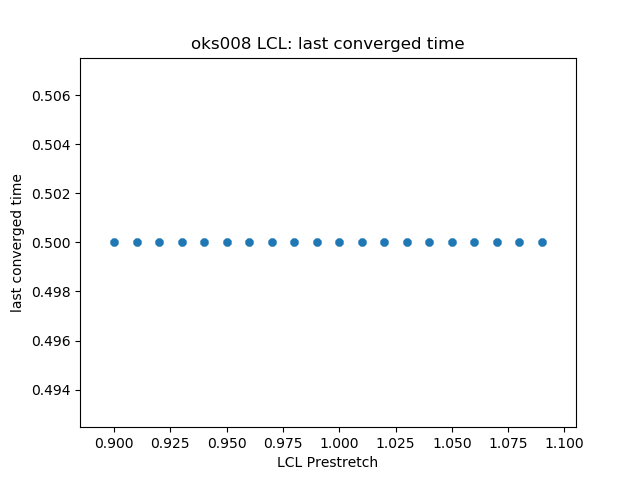 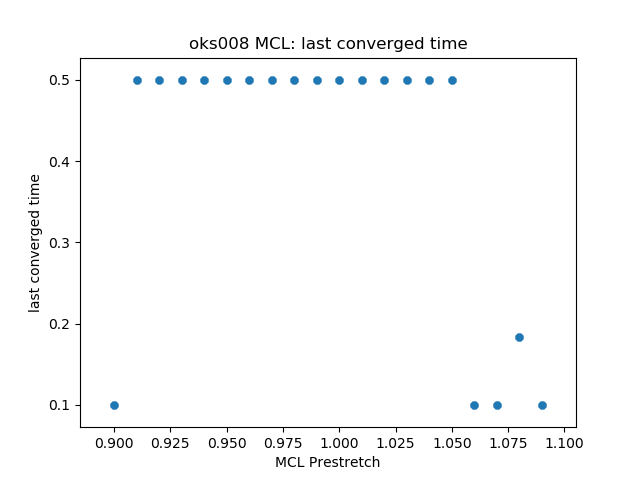